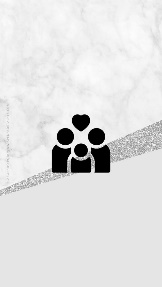 Escuela para padres y madres
Terapias familiares
Padrastro agresor
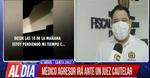 https://l.facebook.com/l.php?u=https%3A%2F%2Fyoutu.be%2FFDObBUKeeKw%3Ffbclid%3DIwAR3b08Xmen9734v___VqAndrwVma6mvSnH3hjyh4yRJytrwM9D5rPnzXrUI&h=AT2aQ3HABHy6UDMK0BocGHr7-xShsNRgj3X3xDbFpB9QdHH6TgJvbExBuH2BKldVKVTTxYUh-Khx1UcU3fDNARmNKusNZU5BYslcWCom7X-lYgpYr1Xo9u5drqgEYvI-jhBJS3LgsLAWzwLg20em
Alianzas estratégicas
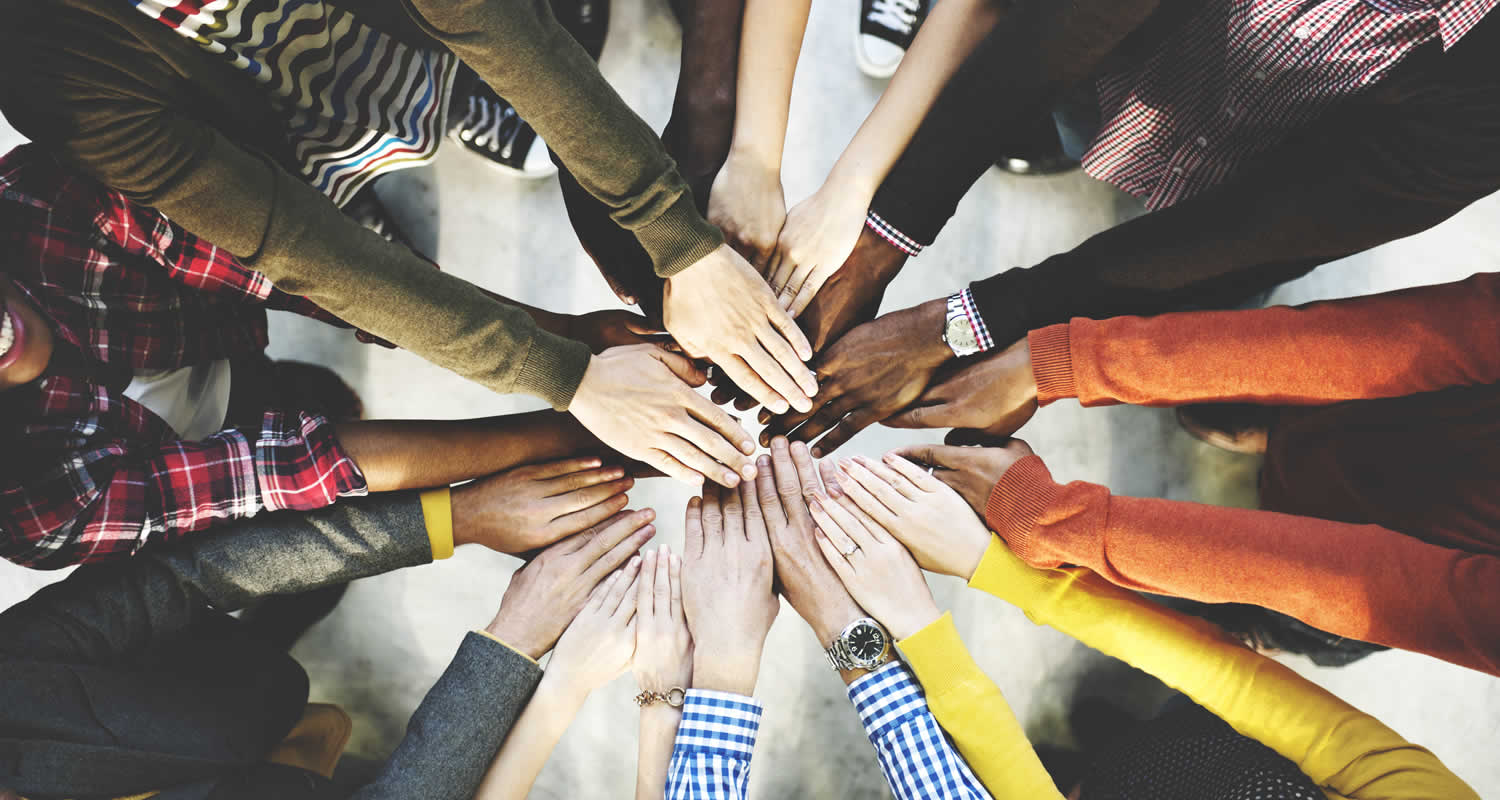 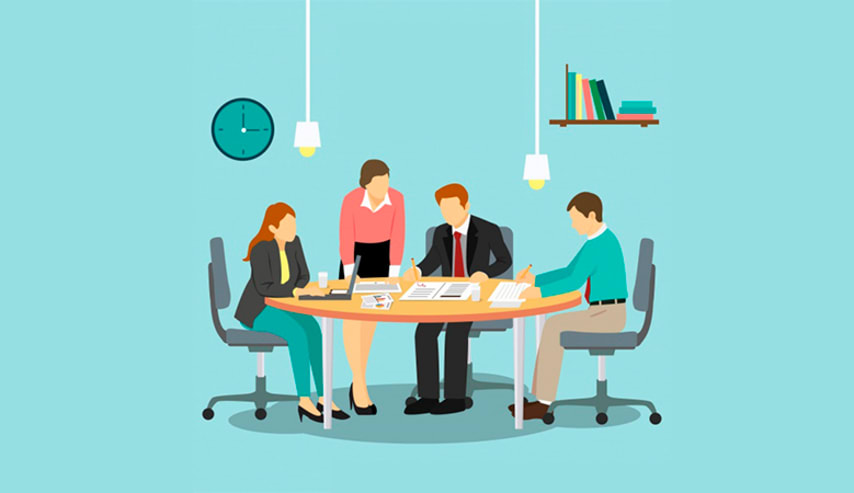 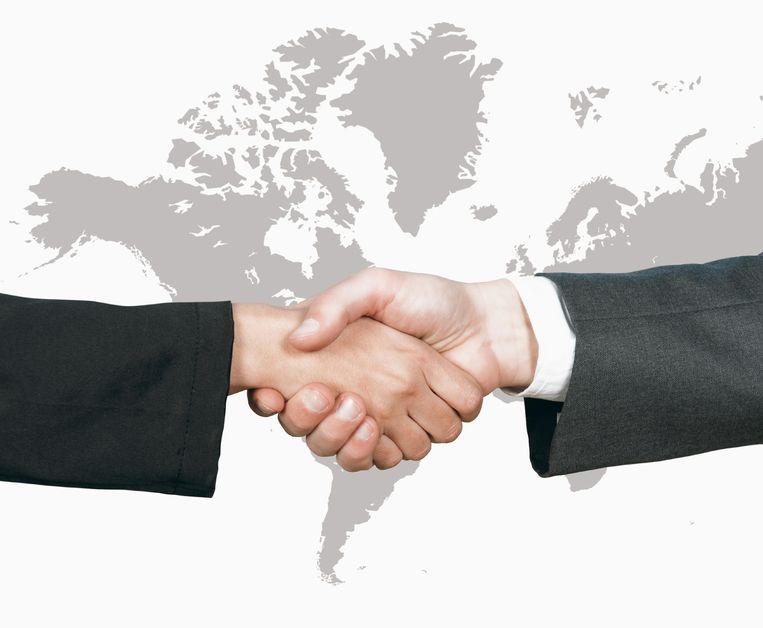 Objetivos
Crear alianzas con instituciones involucradas (ONG, OTB, Alcaldía, UE, Defensoría NNA) para generar terapias familiares en escuela para padres, promoviendo la cultura de paz. 


Promover la cultura de paz a través de terapias familiares mediante la creación de escuela para padres en OTB s
Resultados/ Indicadores
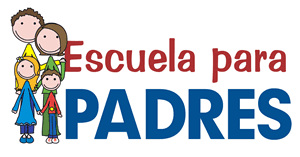 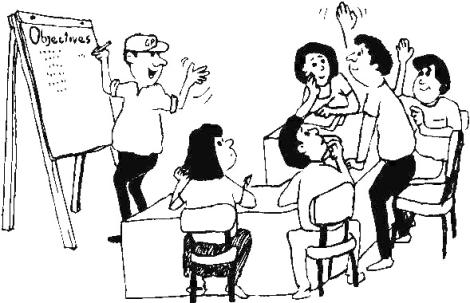 CONCLUSION
Promover escuela para padres, estimulando las terapias familiares, logra ser un aporte representativo en la participación de la sociedad en la prevención de violencia, conformando diferentes espacios de unión familiar para la cultura de paz. Considero que la ejecución se puede desarrollar desde las organizaciones barriales con apoyos institucionales que ejerzan su trabajo de prevención.
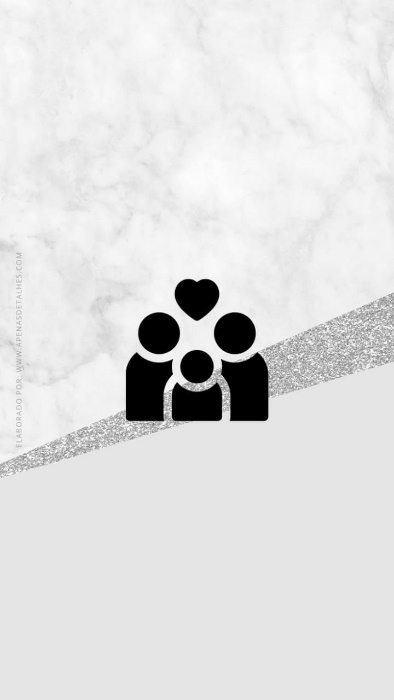